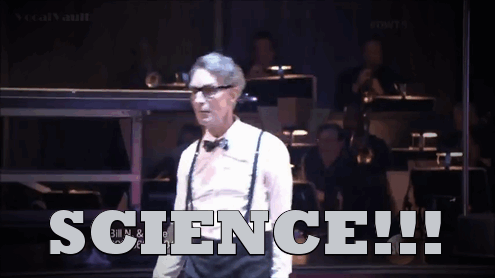 Secondary 3 – Sci & Tech
With Ms. Sulik
Course Outline
My name: Ms. Sulik
My email: esulik@rsb.qc.ca
My website: mssulik.weebly.com
Recup days: 1, 6 & 9
Quiz day:
groups 91 & 92  day 7
groups 61 & 02 day 8
If you miss class, it is YOUR responsibility to get the work you missed
Recommended Materials
(in addition to your textbook, agenda, water bottle, etc)
**a specific-coloured notebook (ex: Canada workbooks) 
 2-3 inch binder
 4 dividers (Notes, worksheets, tests/quizzes, labs)
Looseleaf paper
Scientific calculator
Lab goggles
Pencil, eraser, pens, etc
Class Rules
You’re supposed to be here to learn – so let’s try to make it somewhat enjoyable 
 1) Be polite
 2) Be punctual
 3) Be prepared
 4) Be pleasant 
 5) No eating in the lab
No electronic devices in class on test days!
Lab Safety
Need to get the course info and lab safety sheet signed
Read all of the safety precautions for a lab – you are responsible for knowing them
General Class Routine
1) You will come in and grab your notebook (and any other necessary handouts) from the pile at the front and when the bell rings start working on the review/warmup question on the board INDIVIDUALLY (in your notebook)
While you do that, I’ll take attendance!
2) We’ll go over the answers/discuss the warmup
3) Go over any homework questions
4) Start notes, lab, etc